Informe Final Independiente
OCCUPATIONAL HEALTH AND SAFETY AND SOCIAL DIALOGUE IN THE MINING SECTOR IN COLOMBIA(Salud Ocupacional y Seguridad y diálogo social en el sector minero en Colombia)
Consultora: Gloria Vela Mantilla
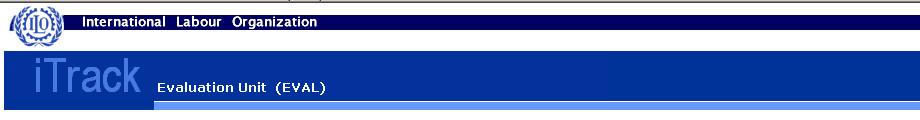 El Proyecto:“Salud Ocupacional y Seguridad y diálogo social en el sector minero en Colombia”
Duración: 2,9 años
 Terminación: Dic – 2015

Objetivo: fortalecer la capacidad institucional para promover el respeto de los principios y derechos fundamentales en el trabajo, las prácticas de seguridad y salud laboral y condiciones de trabajo, y el desarrollo productivo en el sector de la minería (carbón, gas, sal) en el departamento de La Guajira en Colombia
El Proyecto:“Salud Ocupacional y Seguridad y diálogo social en el sector minero en Colombia”
RESULTADOS ESPERADOS:
Resultado 1: aumento de la capacidad institucional de la Subcomisión de Políticas Laborales y Salariales del Departamento de La Guajira, como espacio de Diálogo Social para promover el respeto de los derechos fundamentales en el trabajo, la SST y el mejoramiento de las relaciones laborales en el campo de la prevención y la resolución de conflictos, especialmente en las empresas contratistas del sector minero.
El Proyecto:“Salud Ocupacional y Seguridad y diálogo social en el sector minero en Colombia”
RESULTADO 1:
Para cumplir el resultado 1 el proyecto se propuso:
Un Diagnóstico sobre las relaciones laborales en La Guajira diseñado y analizado tripartitamente.
Un Programa de fomento de capacidades en prevención y resolución de conflictos para los miembros del subcomité diseñado e implementado.
Campañas de promoción y difusión para mejorar las condiciones laborales en materia de seguridad y salud realizadas.
Una Estrategia de mejoramiento de las relaciones laborales y el diálogo, acordada de manera tripartita.
El Proyecto:“Salud Ocupacional y Seguridad y diálogo social en el sector minero en Colombia”
RESULTADOS ESPERADOS:
Resultado 2: aumento de la capacidad de las empresas contratistas del sector de la minería del carbón en La Guajira en materia de Seguridad y Salud en el trabajo y productividad.
   
   Para cumplir el resultado 2 el proyecto se propuso tener:
Personal profesional local del SENA y consultores privados, capacitados en la Metodología SCORE, módulos 1 y 5, para mejorar la SST y la productividad.
Contratistas (pequeños y medianos) del sector minero adoptan la Metodología SCORE y las prácticas que promueve para mejorar la seguridad y la salud y la productividad en el lugar de trabajo.
Resultados sistematizados y analizados con los miembros del Subcomité se difunden a nivel nacional para una aplicación en otras regiones
El Proyecto:“Salud Ocupacional y Seguridad y diálogo social en el sector minero en Colombia”
Al inicio de la implementación se acordó que el proyecto pasaba de centrarse en Carbones El Cerrejón para ampliarse al sector minero (carbón, gas y sal) lo que implicó:

Que los resultados y productos esperados abordaran las relaciones laborales en La Guajira en general  y en empresas de sectores diferentes al carbón como salud, turismo, construcción y electrificación.

Retraso de 6 meses en la ejecución

Presupuesto: USD $ 292,883  financiación del Ministerio de Trabajo de Canadá
Situación actual del proyecto:
Culminó sus actividades

Realizó evento de cierre

Se cumplieron todos los productos propuestos
Módulo 1 se implementó en 19 empresas (de 20)
6 contratistas de Carbones El Cerrejón
3 contratistas de grandes empresas de Gas
2 contratistas de Electricaribe
4 de sector Salud
4 de sector turístico

Módulo 5 se implementó en 13 empresas (de 19 que terminaron Módulo 1):
De las anteriores se retiraron: 1 empresa contratista de Carbones El Cerrejón, la contratista de Electricaribe y 3 del sector turístico
Antecedentes, propósitos y alcances de la evaluación
Objetivo: valorar la eficacia del Proyecto en términos de sus logros, así como los efectos a los que ha contribuido en términos de impacto y sostenibilidad, siguiendo criterios del CAD de OCDE.

Objetivos específicos:
Valorar de manera sistemática y objetiva, lo que ha funcionado y lo que no, de acuerdo al diseño aprobado, la efectividad del Proyecto (logros) y los posibles efectos en términos de impacto y sostenibilidad

Identificar buenas prácticas y lecciones aprendidas de la intervención con el fin de maximizar la experiencia adquirida y potenciar su replicabilidad y proponer recomendaciones 

Tiempo evaluado: marzo de 2013 a diciembre de 2015
METODOLOGÍA DE EVALUACIÓN
Se contrastó:
METODOLOGÍA DE EVALUACIÓN
PARTICIPANTES: 

Se entrevistaron 31 personas (15 mujeres):

2 de la Vicepresidencia de Asuntos Sociales y Jurídicos de la ANDI
1 de cada una de las centrales sindicales: CGT, CTC y CUT
2 de la Dirección Territorial del Ministerio del Trabajo en La Guajira
3 de la Empresa ESECO: El gerente y 2trabajadores (2 hombres y 1 mujer)
2 de la Empresa GYO Medical: La gerente y 1trabajador
2 de la Empresa de Multiservicios Carbón: el gerente encargado y un trabajador
1 de la Empresa TISSPOM: El gerente, quien se formó en SCORE
1 del Centro de Tecnología de Antioquía (CTA), proveedor del módulo 1 
2 mujeres de Consultores Especializados en Gestión –CEG), proveedor del módulo 5
2 de la Dirección General del SENA (1 hombre y 1 mujer)
1 de la Coordinación de Relaciones Internacionales del SENA
3 mujeres de la Regional Guajira del SENA (Unidad de Emprendimiento y Unidad de Empleo)
4 Formadores del SENA (2 mujeres y 2 hombres)
1 mujer de ComfaGuajira, miembro de la Subcomisión
2 de la Vicepresidencia de Recursos Humanos de Carbones El Cerrejón
METODOLOGÍA DE EVALUACIÓN
PARTICIPANTES: 
Se encuestaron:
3 miembros de la Subcomisión de Políticas Laborales y Salariales del Departamento
24 personas de 6 empresas de las 13 que terminaron ambos módulos del SCORE
11 formadores de los 14 que terminaron ambos módulos
Se participó: En el evento de cierre del Proyecto, lo que permitió apreciar la aceptación y motivación que se generaron en La Guajira
METODOLOGÍA DE EVALUACIÓN
PASOS: 
Recolectar y verificar datos relacionados con cada pregunta de evaluación proporcionada por las diferentes fuentes y técnicas, teniendo en cuenta los indicadores
Interpretar, mediante triangulación por fuentes y técnicas, hallazgos que revelan datos para cada criterio e indicador y en su conjunto, y valorar los hallazgos;
Extraer conclusiones mediante análisis comparativo del valor de los resultados conseguidos, factores que los explican y significado y relevancia del proyecto;
 Plantear las lecciones aprendidas, buenas prácticas y recomendaciones solicitadas en los TdR de la evaluación.
METODOLOGÍA DE EVALUACIÓN
El equipo de evaluación considera que el diseño metodológico realizado permite confiabilidad en los resultados de la evaluación. Hubo representatividad en la convocatoria hecha por el equipo del Proyecto, y se entrevistaron representantes de actores del nivel nacional y local que dan cuenta del tripartismo.
HALLAZGOS
PERTINENCIA Y COHERENCIA ESTRATÉGICA DE LA INTERVENCIÓN
El objetivo inicial centrado en la empresa Carbones El Cerrejón no era pertinente porque:

La empresa y el sector cumplen, como condición de mercado,  normas nacionales e internacionales en materia de garantía de derechos, cosa que no se da en otros sectores productivos de La Guajira que necesitarían este tipo de proyectos.

El gran tamaño de la empresa y el carácter internacional del sector llevan a que los conflictos laborales se diriman de manera tripartita a nivel nacional e internacional, por lo que la Subcomisión no se considera el espacio para tramitar dichos conflictos.
HALLAZGOS
PERTINENCIA Y COHERENCIA ESTRATÉGICA DE LA INTERVENCIÓN
El cambio acordado que llevó a incorporar empresas de otros sectores productivos fue pertinente porque:

El nivel de empleo informal en la Guajira es alto y los ingresos dependen fundamentalmente del sector comercio y servicios además de la actividad minera. Por ello, es importante que la Subcomisión promueva derechos del trabajo, la formalización del empleo, TD, SST, Diálogo social y concertación tripartita. Los productos desarrollados en el componente 1 son claves para esto.

La región debe impulsar otro tipo de actividades productivas que la hagan menos dependiente de la minería (vulnerable al mercado internacional). Los productos desarrollados en el componente 1 son pertinentes porque abordaron otros sectores además de la minería.
HALLAZGOS
PERTINENCIA Y COHERENCIA ESTRATÉGICA DE LA INTERVENCIÓN
El resultado de contribuir al proceso de fortalecimiento de la capacidad institucional de la Subcomisión (Componente 1), se considera pertinente porque:

Fortaleció las capacidades de los miembros de la Subcomisión en temas como TD, negociación y resolución de conflictos y SST, necesarios para cumplir su función como miembros.

Deja herramientas importantes que de ser usadas serán relevantes para la misión de la Subcomisión.

Personas de varias empresas y formadores del SENA conocen y manejan ahora la metodología SCORE (módulo 1 y 5) y pueden responder a las necesidades de fortalecimiento de las micro y PYME (mayoría de empresas en La Guajira).
HALLAZGOS
PERTINENCIA Y COHERENCIA ESTRATÉGICA DE LA INTERVENCIÓN
El Componente 2 del Proyecto relacionado con la aplicación de la metodología SCORE en las empresas fue pertinente, tanto para las empresas contratistas de Carbones El Cerrejón, como para las de otros sectores productivos, porque:

La metodología ayudó a la necesidad de las empresas de cumplir las normas relacionadas con seguridad y salud en el trabajo y la necesidad de mejorar las condiciones de productividad en las empresas donde se aplicó.

Se adapta a cualquier tipo de empresa.

Se acopla muy bien a las necesidades de los gestores del SENA de los programas de Apoyo al Emprendimiento y de Fortalecimiento Empresarial para cumplir con su función de formación, acompañamiento y asistencia a las empresas.
HALLAZGOS
PERTINENCIA Y COHERENCIA ESTRATÉGICA DE LA INTERVENCIÓN
La implementación con formadores del SENA responde a una necesidad de las empresas de contar con una asesoría comprometida.

Suplió una necesidad: en la región no hay acceso para sectores productivos diferentes a carbón y gas a este tipo de metodologías y no hay consultores privados que las desarrollen.

Es una metodología que fortalece la SST de forma didáctica, participativa y amigable que entienden tanto los formadores como los trabajadores y empresarios.
HALLAZGOS
PERTINENCIA Y COHERENCIA ESTRATÉGICA DE LA INTERVENCIÓN
El resultado de mejorar las prácticas de seguridad y salud en el trabajo y el desarrollo productivo (Componente 2), fue pertinente porque en las empresas donde se aplicó la metodología SCORE se logró: 

Mejorar las relaciones labores entre dueños de las empresas, gerentes, administrativos y trabajadores 

Mejorar las condiciones de seguridad y salud laboral

Mejorar condiciones de productividad en las empresas empresas en La Guajira).
HALLAZGOS
PERTINENCIA Y COHERENCIA ESTRATÉGICA DE LA INTERVENCIÓN
El proyecto proyecto está relacionado estratégicamente de manera directa con dos proyectos de la OIT en Colombia: “Fortalecimiento de los espacios institucionales de diálogo social y la participación tripartita de los actores sociales a nivel departamental en Colombia” realizado de junio del 2013 a abril del 2015 y el “Programa SCORE Colombia” que se viene realizando desde el 2010 y cuyo objetivo en esta segunda fase es crear e implementar un modelo para la provisión sostenible de la metodología en el país
HALLAZGOS
VALIDEZ (foco en M&E)
El cambio para ampliarse a otros sectores productivos fue válido pues fortalece el rol que debe cumplir la Subcomisión en la región para todos los sectores productivos existentes. 

La aplicación de SCORE demostró que es válida para todo tipo de empresas y que es una metodología válida y adaptable para el SENA en tanto es aplicable en su labor de Acompañamiento a Emprendimientos y de Fortalecimiento Empresarial.
HALLAZGOS
VALIDEZ (foco en M&E)
La aplicación de los módulos 1 y 5 de SCORE muestran que:

La metodología funciona aplicando el primer módulo como básico y los demás como opcionales según los objetivos.

Cada módulo permite conseguir cambios importantes en las empresas.

El módulo 5 permite conseguir cambios efectivos en las condiciones de SST de las empresas. Pero se percibió la necesidad de una inducción adicional de 2 días sobre conocimientos básicos de SST a los formadores capacitados con el Proyecto, tal como se hizo, para potenciar los logros de este Módulo.
HALLAZGOS
VALIDEZ (foco en M&E)
La incorporación de una coordinación de campo en el Proyecto, por parte de los proveedores de la metodología SCORE y la intervención directa de la Coordinación Nacional en la realización de los productos del componente 1, permitió un monitoreo apropiado y útil para conseguir las metas propuestas.
HALLAZGOS
EFECTIVIDAD DEL PROYECTO (Logros)
Se cumplió con los resultados y productos esperados en el componente 1:

Diagnóstico sobre relaciones laborales
Capacitación y asistencia técnica para la prevención y resolución de conflictos
Difusión de los derechos de SST
Manual de TD como estrategia para mejorar las relaciones laborales.

Con base en la trangulación de las entrevistas y encuestas realizadas, se considera que el nivel de calidad de los productos desarrollados en el Componente 1 es aceptable, y se realizaron con el acuerdo de la Subcomisión y la participación de sus miembros.
HALLAZGOS
EFECTIVIDAD DEL PROYECTO (Logros)
A pesar del fortalecimiento de las capacidades individuales de los miembros de la Subcomisión, se considera que el tiempo y las estrategias no fueron suficientes para:

Fortalecer la participación tripartita en la Subcomisión 
Incorporar las herramientas desarrolladas por el Componente 1 del Proyecto como parte de la Política Pública de Trabajo Decente impulsada por la Subcomisión en el Departamento y los Municipios.   
Promover la aplicación de la metodología SCORE en las empresas como parte de la Política Pública de TD del Departamento y de los Municipios. 
Visibilizar y posicionar la Subcomisión, empoderar su rol en la región y generar mayor confianza de los sectores productivos en su desempeño.
Institucionalizar en la Dirección Territorial del Ministerio del Trabajo una Secretaría Técnica para la Subcomisión.
HALLAZGOS
EFECTIVIDAD DEL PROYECTO (Logros)
El proyecto cumplió con los resultados y productos esperados en el Componente 2 mediante la metodología SCORE en cuanto a:

Formación de formadores
Capacitación y asistencia de los formadores a las empresas contratistas
Planes de mejora realizados en las empresas
Set de herramientas 
Metodología y estudio de caso para replicar la experiencia
Acto público a nivel nacional como punto de referencia para otras regiones.
HALLAZGOS
EFECTIVIDAD DEL PROYECTO (Logros)
Las empresas que aplicaron SCORE estaban muy satisfechas con los talleres, la aplicación en las empresas, el tiempo de formación y aplicación, la flexibilidad de la metodología para hacer ajustes, las herramientas, la utilidad, carácter innovador y los formadores. 

Los cambios más significativos generados en las empresas fueron:
Cambios en conocimientos de las personas formadas y quienes participaron en su aplicación en las empresas
Cambios en las relaciones laborales (96% de las personas encuestadas)
Crecimiento “como personas”
HALLAZGOS
EFECTIVIDAD DEL PROYECTO (Logros)
Para los formadores capacitados en SCORE fue alta la satisfacción con:
Los talleres de formación de formadores
La aplicación a las empresas
El tiempo de formación y aplicación
La flexibilidad de la metodología para hacer ajustes,
Las herramientas
Los formadores
Fue bajo el grado de dificultad en:
Comprensión de la metodología
Elaboración del Plan de Mejora
Conformación del EME
Participación colaborativa de directivos y trabajadores
Realización de mejoras por parte de las empresas
Sostenibilidad del uso de las metodologías en sus empresas.
HALLAZGOS
EFECTIVIDAD DEL PROYECTO (Logros)
La Metodología SCORE se aplicó a empresas de otros sectores productivos con buenos resultados.

La Metodología SCORE fue apropiada por el SENA Regional Guajira; esto se evidencia en:
12 de sus formadores se entrenó en la metodología
Aplicó la metodología fuera del proyecto, en 52 empresas más con recursos de otras fuentes. 
Planea aplicar, en 2016, la metodología en los 8 procesos de la Regional
La Regional Guajira presentó la aplicación de la metodología a la Coordinación Nacional de emprendimiento del SENA como una buena Práctica, junto con la metodología ajustada a las MIPYME
HALLAZGOS
ORIENTACIÓN HACIA EL IMPACTO
El proyecto generó cambios significativos en las empresas en cuanto a:
Mejoramiento de condiciones laborales y económicas 
Actitudes
Habilidades y prácticas
Relaciones laborales
El proyecto generó beneficios significativos en las empresas con la aplicación de la Metodología SCORE (mejoró condiciones de salud y seguridad en el trabajo, estandarizó procedimientos, optimizó procesos, disminuyó pérdidas y redujo costos).
HALLAZGOS
SOSTENIBILIDAD DE LA INTERVENCIÓN
No se observa garantía de sostenibilidad de los logros del componente 1  porque no hay una estrategia que asegure el funcionamiento adecuado de la Subcomisión, que  depende de que la Dirección Territorial incluya como parte de sus funciones el apoyo a la Subcomisión y destine un funcionario de tiempo completo a la Secretaría Técnica

Tampoco del uso de los productos del componente 1, si no se fortalece la participación de los actores tripartitos, no se asegura su funcionamiento adecuado y no se ponga en marcha una estrategia para incorporar las herramientas desarrolladas como parte de la Política Pública de Trabajo Decente del Departamento y los Municipios que impulsa la Subcomisión.
HALLAZGOS
SOSTENIBILIDAD DE LA INTERVENCIÓN
El tiempo y las actividades realizadas no fueron suficientes para asegurar que la aplicación de SCORE en las empresas fuera incorporada por la Subcomisión como parte de la Política Pública de TD. No era un objetivo del proyecto, pero es clave para su sostenibilidad

En cuanto a la aplicación de SCORE se considera que hay más garantías de sostenibilidad porque:
La experiencia de la Regional Guajira abre posibilidades para que el SENA nacional establezca la metodología como parte de su acompañamiento a la gestión y fortalecimiento de empresas. Esto depende de una decisión de la dirección nacional o de una incorporación gradual de SCORE en el Programa de Empleo, en el marco del convenio entre la OIT y el SENA. 
Los entrevistados consideran que es posible que el SENA sea quien certifique en Colombia la formación y aplicación de la metodología, con autorización de la OIT.
HALLAZGOS
SOSTENIBILIDAD DE LA INTERVENCIÓN
Con la apropiación de SCORE por parte del SENA se aseguraría la sostenibilidad de la oferta de formación y asistencia técnica a las empresas de distintos sectores productivos y distintas regiones de Colombia. 

La incorporación de la metodología en las Políticas Públicas de TD, a través de las Subcomisiones, crearía condiciones para asegurar su promoción y demanda permanente para aplicar SCORE por parte de las empresas.

Otro aspecto que garantiza sostenibilidad es la voluntad de la ANDI de que uno de sus socios importantes en el sector minero (Carbones El Cerrejón) promueva y extienda SCORE en su cadena de proveedores.
CONCLUSIONES
El proyecto orientado a distintos sectores productivos fue pertinente, el proyecto centrado sólo en el sector minero (Carbones El Cerrejón) como estaba en el diseño, no lo era. Valoración: Media

Se esperaba que la Subcomisión se empoderara los productos proporcionados por el Proyecto tanto del componente1 como 2. Esto no se consiguió porque el tiempo y las actividades no fueron suficientes. Valoración: Baja

El proyecto fue efectivo en la consecución de los resultados y productos de ambos componentes.. Valoración: Alta
CONCLUSIONES
El Proyecto tuvo un alto impacto en las empresas donde se aplicó la metodología SCORE, no así en la capacidad institucional de la Subcomisión para incorporar los resultados y productos del Proyecto en la Política Pública Regional. Valoración: Media

La aplicación de los módulos 1 y 5 de SCORE fue apropiada por la regional del SENA como parte de sus actividades ordinarias de acompañamiento a la gestión y fortalecimiento de empresas. Se avanzó en la creación de condiciones para que la metodología sea apropiada por el SENA a nivel nacional. Valoración del impacto del Proyecto: Alta
LECCIONES APRENDIDAS
Los productos generados por el proyecto de la OIT, si son decididos y diseñados en conjunto con los actores tripartitos en la Subcomisión, garantizan que la Subcomisión:

Sea el “doliente” del Proyecto;
Apropie y empodere el Proyecto en función del desarrollo de su capacidad institucional; 
Vuelva el Proyecto parte de su plan de acción;
Participe activamente en el M&E del Proyecto, así el Proyecto sea ejecutado por la OIT.

La apropiación y empoderamiento de los productos y resultados depende de que el proyecto cuente con el tiempo y las estrategias suficientes para: 

la devolución de los resultados y productos a la Subcomisión 
la creación de condiciones de “uso” de estos productos y resultados por parte de la Subcomisión en su labor de construcción de políticas públicas de TD y en su labor de prevención y solución de conflictos laborales.
LECCIONES APRENDIDAS
Para que los resultados y productos del apoyo de la OIT, a través del Proyecto, contribuyan de manera efectiva al fortalecimiento de la capacidad institucional de la Subcomisión, deben darse las siguientes condiciones: 
La Subcomisión debe contar con una participación adecuada de los actores tripartitos (presencia de los gremios de empleadores, de las centrales de los sindicatos y del gobierno) y que quienes participen lo hagan de manera continua y sean tomadores de decisiones
La Subcomisión dene tener un funcionamiento adecuado (que cuente con una Secretaría Técnica en propiedad financiada por el Ministerio de Trabajo, para dedicarse de tiempo completo a esta labor) 

Conseguir que empresas y acompañantes o consultores de empresas acepten la implementación de la Metodología SCORE y estén dispuestos a invertir en su aplicación, requiere un trabajo previo de “marketing” que les permita conocer experiencias que demuestren los cambios provocados y los beneficios económicos conseguidos con estos cambios
LECCIONES APRENDIDAS
Para que SCORE se aplique de manera efectiva se requiere:

Participación activa de la gerencia de la empresa en todo el proceso
Compromiso de participación de la empresa por escrito mediante oficio 
Que en el EME estén presentes el Gerente, al menos dos administrativos y al menos dos operarios, y en lo posible que haya equidad de género 
Que el acompañante (formador o consultor), sea una sola persona, para que sea el líder y responsable. Cuando son dos personas ninguno de las dos se responsabiliza 
Que esa persona haga seguimiento permanente de manera virtual, es decir, “que no espere al día de la visita, que se tome a pecho la empresa”
La implementación de la metodología se haga en momentos que convengan a la empresa (no en “temporada alta” o tiempos de cierre)
Flexibilizar el número de visitas, pues en algunos casos se requieren más de tres visitas (hasta cinco visitas) además de la visita 0/y que la aplicación pueda extenderse a tres meses por módulo 
En el caso de empresas grandes, escoger sólo un área específica de la empresa
Cuando se trabaja con varias empresas y acompañantes (formadores y consultores) es importante que haya una coordinación que esté pendiente de los acompañantes y de las empresas en conjunto, para asegurar el cumplimiento de la metodología y los compromisos
BUENAS PRÁCTICAS
El papel del gerente de TIPSOM S.A durante la implementeción de SCORE: Aceptó y promovió la aplicación en su empresa, hizo parte del EME y también se formó con la metodología (se certificó en Módulo 1 y se formó en el 5) y asistió la aplicación en otra empresa.
 
La forma en que la Unidad de Emprendimiento de la Regional del SENA en La Guajira incorporó la Metodología SCORE como parte de sus acciones:
Aceptó formar sus gestores en la metodología  SCORE
Favoreció que hicieran su práctica asistiendo a 13 empresas por fuera de su área de trabajo
Promovió, por su cuenta y fuera del proyecto, la aplicación de la metodología en 52 empresas de su Unidad de Emprendimiento con sus 10 gestores formados.
La líder de la Unidad de Emprendimiento presentó esta experiencia como una BP al SENA nacional y presentó una propuesta para aplicarla de manera permanente en su unidad y en el país.
Esta líder proyecta la aplicación de la metodología en todos los procesos de toda la Regional del SENA en La Guajira.
RECOMENDACIONES
Para la Oficina de Países Andinos de OIT:
Es importante que las decisiones sobre el diseño e implementación del Proyecto se hagan acuerdo entre los tres actores tripartitos de la Subcomisión. No es conveniente que sea un acuerdo solo con una o dos de las partes. Prioridad alta. No implica recursos 

Los indicadores de M&E de los objetivos y resultados del Proyecto deberían acordarse de manera tripartita. En este sentido, es conveniente que haya actividades definidas en el Marco Lógico del Proyecto para hacer el M&E con la participación activa de la Subcomisión. Prioridad alta. No implica recursos

Es importante considerar actividades y tiempo suficientes para desarrollar los productos/ resultados con el apoyo técnico de la OIT, y para que, en este caso la Subcomisión apropie y empodere dichos productos/resultados en función de su rol y sus propósitos. En tal sentido el Marco Lógico del Proyecto debe considerar indicadores claros de “uso” de los productos/resultados para garantizar el cumplimiento de los objetivos y con ello el impacto del Proyecto. Prioridad Alta. Implica recursos
RECOMENDACIONES
Para la Oficina Regional y el Ministerio de Trabajo:
Se considera importante que la Oficina Regional acuerde con el Ministerio del Trabajo la creación de la Secretaría Técnica de la Subcomisión a cargo del Ministerio y con dedicación exclusiva. Prioridad alta. Implica recursos

Es necesario que la Secretaria Técnica de la Subcomisión en conjunto con la Dirección Territorial establezcan “mínimos de participación y funcionamiento de la Subcomisión” de acuerdo a la experiencia que se ha tenido hasta ahora. Así mismo, para preservar el nivel regional de la Subcomisión, se debería asegurar en ella la presencia de:
los gremios en representación de los empleadores
las centrales sindicales regionales en representación de los sindicatos de los trabajadores
Las instancias de gobierno de carácter departamental correspondientes
Se requiere que quienes participen sean tomadores de decisiones y mantengan una presencia continuada en las sesiones de la Subcomisión. Prioridad alta. No implica recursos
RECOMENDACIONES
Es recomendable que la Oficina Regional, en acuerdo con el Ministerio del Trabajo, establezca una estrategia de difusión de las Buenas Prácticas de las Subcomisiones de otros departamentos del país en la Subcomisión de La Guajira, en lo referente a temas prioritarios para la región tales como: formalización del empleo, difusión de derechos fundamentales, y prevención y resolución de conflictos laborales. Prioridad alta. Implica recursos
RECOMENDACIONES
Para la Oficina Regional y el SENA
Se recomienda que en la implementación del convenio entre la Oficina Regional de OIT y el SENA para la aplicación de la Metodología SCORE se incluya la experiencia y Buena Práctica de la Unidad de Emprendimiento y la Unidad de Fortalecimiento Empresarial del SENA en la Regional Guajira. Debería establecerse, de manera clara, que el SENA asuma la metodología como herramienta de acompañamiento y asistencia en la gestión de emprendimientos y fortalecimiento empresarial, como parte del servicio gratuito que presta el estado a la formación y desarrollo de las empresas. Así mismo, por el convenio podría habilitarse al SENA como responsable de la certificación de la formación y aplicación de la metodología SCORE en las empresas con la autorización de la OIT. Prioridad Alta. Implica recursos.
GRACIAS POR SU ATENCIÓN